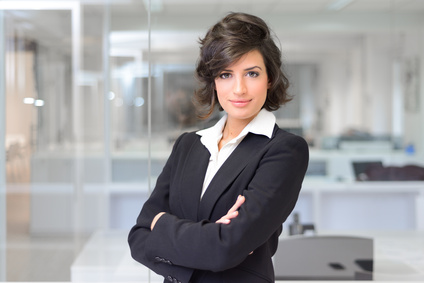 Claire
Delfininio
ÜBER MICH
Lorem ipsum dolor sit amet, consectetur adipiscing elit. Morbi tristique sapien nec nulla rutrum imperdiet. Nullam faucibus augue id velit luctus maximus. Interdum et malesuada fames ac ante ipsum primis in faucibus. Etiam bibendum, ante nec luctus posuere, odio enim semper tortor, id eleifend mi ante vitae ex.
KONTAKT
000 111 333
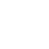 000 222 444
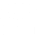 BERUFSERFAHRUNGEN
name@mail.com
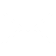 12 Street Name, Berlin
2010 - 2014
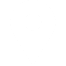 Unternehmen 
Berufsbezeichnung 
Lorem ipsum dolor sit amet, consectetur adipiscing elit. Morbi tristique sapien nec nulla rutrum imperdiet. Nullam faucibus augue id velit luctus maximus.
LOGO
2010 - 2014
FÄHIGKEITEN
Unternehmen 
Berufsbezeichnung 
Lorem ipsum dolor sit amet, consectetur adipiscing elit. Morbi tristique sapien nec nulla rutrum imperdiet. Nullam faucibus augue id velit luctus maximus.
LOGO
Professionelle
Microsoft Office
InDesign
2010 - 2014
PHP MySQL
Unternehmen 
Berufsbezeichnung 
Lorem ipsum dolor sit amet, consectetur adipiscing elit. Morbi tristique sapien nec nulla rutrum imperdiet. Nullam faucibus augue id velit luctus maximus.
LOGO
Google Ads
Sprachen
Englisch
2010 - 2014
Unternehmen 
Berufsbezeichnung 
Lorem ipsum dolor sit amet, consectetur adipiscing elit. Morbi tristique sapien nec nulla rutrum imperdiet. Nullam faucibus augue id velit luctus maximus.
LOGO
Italienisch
Spanisch
Persönlichkeit
Kreativ
AUSBILDUNG
Ernst
2014
Universität – Grad 
Lorem ipsum dolor sit amet, consectetur adipiscing elit.
Innovator
Organisiert
2014
Universität – Grad 
Lorem ipsum dolor sit amet, consectetur adipiscing elit.